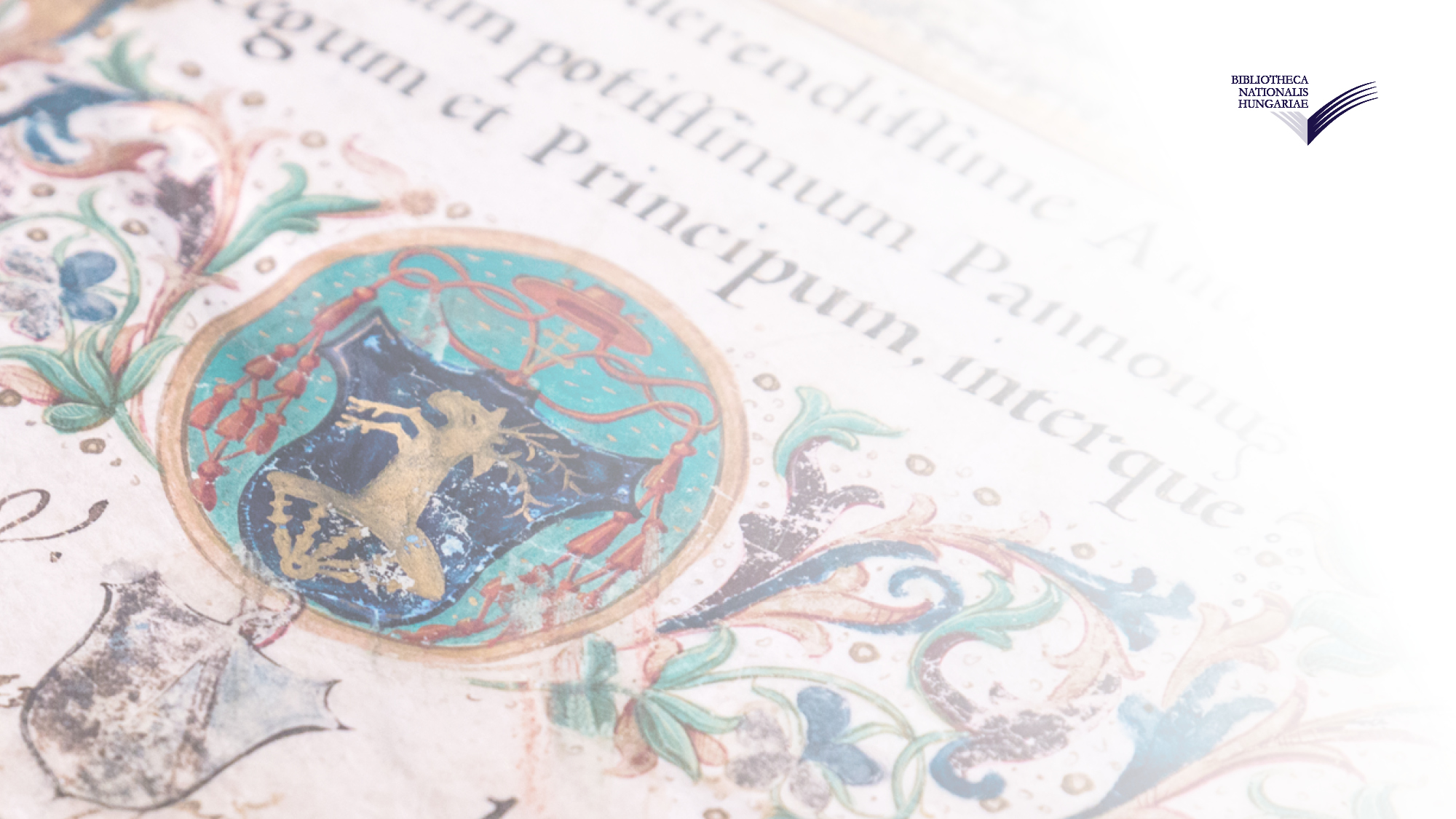 Az Országos Széchényi Könyvtár honvédelmi feladatai
Rózsa Dávid
Hagyományok és kihívások X.
EgyetemEötvös Loránd Tudományegyetem
Egyetemi Könyvtár és Levéltár,
2022. szeptember 1.
Tartalomjegyzék
1. A jogszabályi háttér 
2. A honvédelmi intézkedési terv elkészítésének menetrendje
3. Az intézmény alapadatai
4. A honvédelmi intézkedési terv célja, hatálya
5. A honvédelmi intézkedési terv tartalma
1. A jogszabályi háttér
A honvédelemről és a Magyar Honvédségről, valamint a különleges jogrendben bevezethető intézkedésekről szóló 2011. évi CXIII. törvény egyes rendelkezéseinek végrehajtásáról szóló 290/2011. (XII. 22.) Korm. rendelet
A védelmi igazgatás tervrendszerének bevezetéséről szóló 1061/2014. (II. 18.) Korm. határozat
Az emberi erőforrások miniszterének feladatkörét érintő ágazati honvédelmi feladatokról szóló 49/2016. (XII. 28.) EMMI rendelet
2. A honvédelmi intézkedési terv elkészítésének menetrendje
Szakértői kör
Határidők:
Szeptember 30.: Az OSZK honvédelmi intézkedési tervének elkészítése
Október 31.: A fővárosi koordinációs terv elkészítése
December 31.: Az országos koordinációs terv elkészítése
3. Az intézmény alapadatai
Munkatársi létszám: 448 (köztük 4 vezető beosztású) munkavállaló
Székhely + 7 telephely (ebből 3 vidéken)
10 millió dokumentum (14.592 raklap)
475 m3 különleges bútorzat
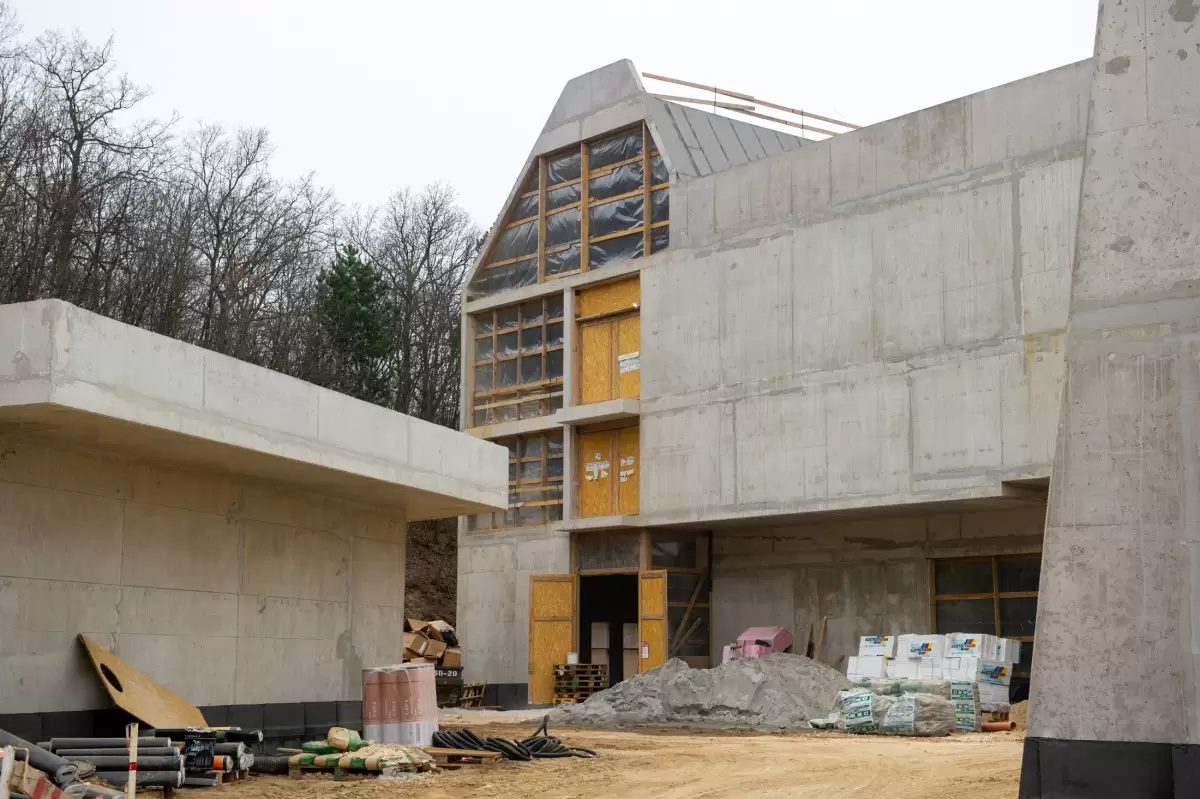 4. A honvédelmi intézkedési terv célja, hatálya
Cél: feladatellátás különleges működési rend esetén
Hatály:
Munkavállalók
Az őrzött kulturális javak összessége
5. A honvédelmi intézkedési terv tartalma
A vezetés, irányítás, együttműködés rendje
A kapcsolattartás és a jelentések rendje
Az intézmény feladatköréhez tartozó specifikumok
Az intézmény alapfeladatai ellátása érdekében szükséges további intézkedések
Köszönöm megtisztelő figyelmüket!
Rózsa Dávid
rozsa.david@oszk.hu